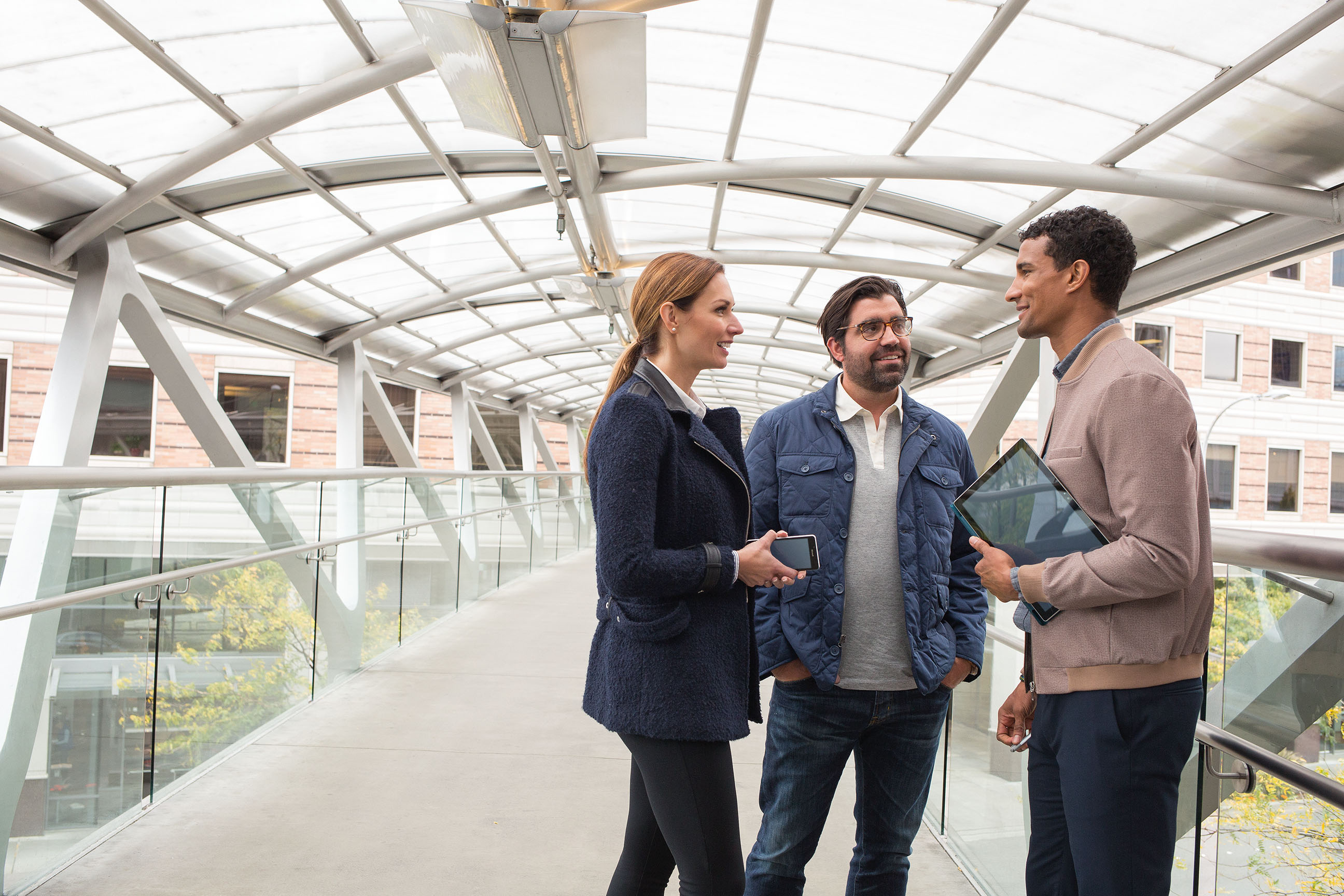 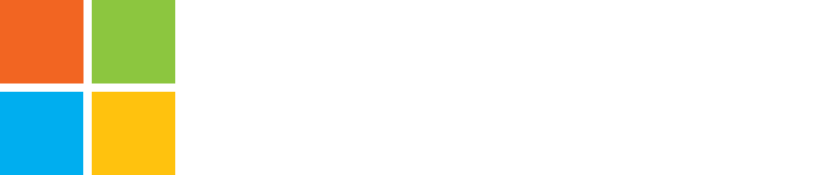 Azure Within Reach
SALES GUIDE
HOW TO USE THIS GUIDE
Extended support for Windows Server 2008/R2 is coming to an end in January 2020, which may expose nonprofit customers to security attacks or lack of compliance with industry regulations such as GDPR. 
For Partners, migration of on-premises workloads to Azure is the single biggest opportunity to modernize your legacy customers. There are more than 3 million current Windows 2008 licenses that need to be migrated.

Use this guide to engage nonprofit customers in a conversation about moving to the latest Windows Server and Microsoft Azure technology.
2
4
3
1
Understandthe customer’s needs around Windows Server 2008/R2 EOS, so you can make the right recommendations
Explainwhy customers should modernize with Azure
Highlight that customers have many options for EOS
Answer frequently asked questions
Understand the customer’s needs and pain points.
Ask probing questions to help understand nonprofit customers’ concerns about migrating current Windows Server 2008/R2 to Azure—and understand how you can help them get there.
GOAL: Get the customer started on a journey to running services in Azure
Q
Are you still running Windows Server 2008/R2?
Windows Server 2008/R2 is end of support (EOS) January 14, 2020. EOS means that the product will no longer receive security updates, leaving you exposed to security threats and lack of compliance.
Microsoft recommends migrating existing Windows Server 2008 services to Azure technology to continue to get always-up-to-date security while simultaneously modernizing the organization.
However, there are several options for organizations to streamline this process, so that they can migrate on their timeline and when they are ready.
Q
Do you have migration plans? If so, what are they?
EOS is the perfect opportunity for you to move some or all parts of your organization into Azure to help modernize your nonprofit.
If you are unable to migrate all your services into Azure immediately, you can:
Start using the cloud: Migrate Windows Server 2008/R2 services to Azure for continued security.
Remain on-premises: Upgrade to Windows Server 2019 and get access to built-in hybrid services.
Continue using Windows Server 2008/R2: Move apps running on Windows Server 2008/R2 into Azure as-is and receive three more years of extended security patches so you can upgrade when you’re ready.
Q
What are your key barriers to moving to the cloud?
Optimizing costs is overwhelmingly a motivator for nonprofits to move to the cloud—but at the same time, the difficulty of estimating those costs is the number one barrier to cloud adoption. 
With Azure, you pay only for what you use.
Plus, you can get significant savings for one- or three-year commitments for long or predictable cloud deployments.
Q
Do you need to stay on-premises?
Migrating from Windows Server 2008/R2 does not need to be difficult. 
Customers that need to keep some services on-premises or simply aren’t ready to move to the cloud yet can upgrade to Windows Server 2019, which is Azure-enabled, and gives them access to a hybrid environment.
Q
Have you thought about which services you want to move to the cloud?
It can be daunting to think of moving to the cloud as an all-or-nothing proposition. When you upgrade to the current Windows Server technology, you can move any or all of your services to the cloud, on your terms. These can include:
Identity services	
Backup and recovery
Enterprise apps (Microsoft Dynamics, etc.)
Line-of-business apps
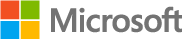 Explain why customers should modernize with Azure.
Communicate to your customers the key value proposition of migrating from Windows Server 2008/R2 to Azure and the reasons it can help them modernize.
GOAL: Encourage the customer to opt for Azure, but emphasize that they have flexibility to get there
Why azure helps modernize your ORGANIZATION
Modernize your organization with the innovation, flexibility, and affordability you need, backed by the security you expect from Microsoft. With Microsoft Azure, you can start moving your organization to the cloud on your terms.
Cost-effective innovation
Respond quickly to changing requirements with the ability to add and reduce capacity. 
Spend less time managing server infrastructure and more time driving impact. Drop the burden and large up-front costs of locally-run server management.
Pay only for what you use for short or seasonal cloud needs. Or get unmatched pricing in the industry, paying a predictable rate for always-on critical services.
Hit the cloud running with Microsoft expertise and take advantage of free assessment and migration tools to move to Azure, without worrying about downtime.
Unlock new possibilities that drive your organization forward without breaking the bank with a foundation that lets you run any part of your organization in the cloud—on your terms and timeline, and more cost-effectively than you might think.
Flexible modernization
Move one, two, or all your critical business applications to the cloud with surprising ease when you’re ready and on your terms.
Keep running Windows 2008 apps by moving them into the cloud “as-is” and get three more years of extended security patches. 
Stay on premises by upgrading to Windows Server 2019 and get access to built-in hybrid services.
Easily bridge your existing infrastructure to the cloud in a way that’s right for you, with a total solution that lets you maintain existing on-premises investments while also giving you the control and flexibility you need to grow your organization.
Security and compliance
Guard your organization against external threats and breaches with built-in security features across on-premises and cloud deployments.
Stay up and running with full backup and recovery to the cloud. No extra steps or redundant processes required.
Make it easy for each employee and volunteer to access all their apps and devices with a single sign-on, extending local user identities and permissions to the cloud.
Take advantage of Microsoft security, which has the largest portfolio for security and compliance certifications—more than any other cloud provider.
Continue to get the always up-to-date security updates that keep your organization running while protecting all your business-critical application data and files across on-premises and the cloud.
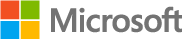 Highlight that customers have options and flexibility.
Clearly communicate that customers have flexibility in how they choose to proceed.
GOAL: Inspire customers to choose Azure
Understand the options
Windows Server 2008/R2 EOS is imminent, which means an end to the security updates and support your organization needs. That means this is the perfect time to upgrade your Windows Server and modernize your organization. It’s easy to get started, when you have so many choices for moving forward.
Migrate any or all of your services to AzureWhether apps, file storage, disaster and recovery, or identity, you can move services to Azure easily, and take advantage of the cost-savings and flexibility it has to offer.  

Move Windows Server 2008/R2 services to AzureYou can do a straight lift and shift of your Windows Server 2008/R2 services into Azure, which can be particularly helpful if you have older business apps you still rely on. That way, you can continue using them as-is, without having to worry about rewriting them. With this option, you’ll get three more years of extended security patches for free while you plan for a more comprehensive upgrade.
Azure Hybrid Benefit Save up to 55% on migrations to Azure SQL Database.
WS 2008 EOS Offer Move Windows Server 2008/R2 services to Azure for three more years of security updates.
SQL Server 2008 EOS Offer Move SQL Server 2008 databases to Azure for three more years of security updates.
Stay on-premises Upgrade to Windows Server 2019 and continue to get the always current security patches and security you expect from Microsoft. With Azure functionality built-in, this option lets you migrate to Azure on your timeline and sets the foundation for a hybrid strategy.
Stay with the technology you trust
Now, you can move to the cloud faster, achieve more, and save money with a growing collection of integrated services. With Azure, you’ll get an end-to-end cloud-based infrastructure that provides all the services you need.
Evolve your existing infrastructureMove specific services to the cloud or evolve to a hybrid infrastructure without worrying about downtime.
Get application innovationNow, you can deliver faster services to beneficiaries and employees with agile apps and microservices.
Save money with your moveTake advantage of all that Azure has to offer, with flexible, pay-as-you-go pricing.
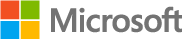 Answer frequently-asked questions.
Customers have questions. Here’s your chance to answer them.
GOAL: Alleviate customer concerns about Windows Server 2008/R2 EOS migration
Customer questions and concerns
I don’t want to run any services in Azure. I just want to continue getting security updates. 
Modernizing your organization and gaining the agility of running in the cloud has a lot to offer, such as reducing the amount of budget allocated to managing on-premises environments. However, you can still stay on-premises by upgrading to Windows Server 2019.

Why should I upgrade when I can continue to run Windows Server 2008/R2 in Amazon Web Services (AWS)?
If you’re not ready to upgrade Windows Server 2008/R2 applications, you’re better off lifting them into Azure than into AWS. With AWS, you will need to repurchase your existing licenses, and you won’t get free security updates. As a result, it’s approximately 5x more expensive to use AWS than Azure.

I know that Azure can be more cost-effective, but I need to be able to estimate those costs.
We understand that it can be challenging to allocate budget and secure funding without fixed costs. However, we can help you estimate them better during an assessment of your environment, so you have a better idea of what your costs will be.

We don’t have the necessary Azure skills.
Learning how to operate in Azure is easier than you might think. Plus, there are many resources to help you get skilled quickly. For instance, you can learn more at docs.microsoft.com/en-us/learn/azure/.

What if my business has very strict security and compliance requirements?
Azure is built with security in mind, You will get the always up-to-date security updates that keep your organization running with the full weight of Microsoft security backing your organization against external threats and breaches. In addition, Azure has more security and complications certifications than any other cloud provider, and meets international and industry-specific compliance standards. 

I just don’t know how to get started.
Moving from Windows Server 2008/R2 to Azure can seem like a daunting challenge, and you’re not alone. Did you know that almost 100% of small and medium-sized nonprofits are interested in working with a partner for all areas of cloud resources? We can help guide you through the options, starting with a free consultation to understand your current infrastructure and how you can save money.
Partner-specific content
Partner: please customize this section with your talking points.
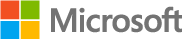